DR. AHMET SEZERBAŞKENT ÜNİVERSİTESİ
Küçük hücreli akciğer kanseri
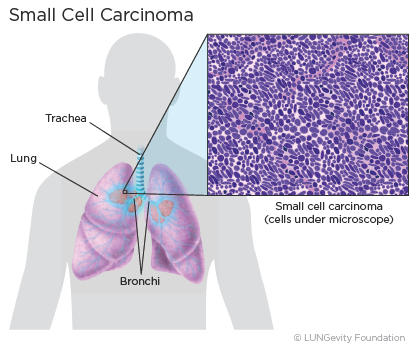 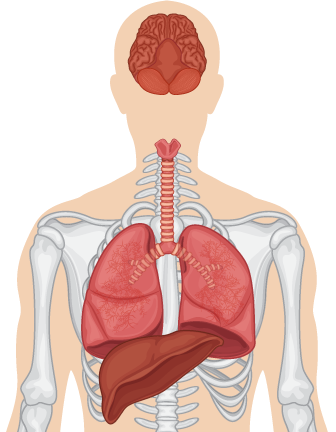 Trakea
akciğer
Yüksek metastatik potansiyeli olan yüksek dereceli nöroendokrin karsinom
Tüm akciğer kanserlerinin %13-15’ini oluşturur
En sık görülen genetik değişiklikler:  p53 ve Rb1 inaktivasyonu; hedeflenebilir belirli bir driver yok
Yakın zamana kadar, metastatik hastalıkta 1. sıra tedavi platin ve etoposid veya irinotekan kombinasyonundan oluşuyordu
1. sırada kemoterapi ile yanıt oranı %50-70 civarındadır ancak sonraki basamaklarda yanıt oranı düşmektedir
Bronchi
Large-cell carcinoma
Other
2%
3%
Adenocarcinoma
Small-cell carcinoma
Other non-small-cell carcinomas
Squamous and transitional cell carcinoma
11/12/2020
Küçük hücreli akciğer kanserinde sistemik tedavi gelişim evreleri
1970s
1980s
Günümüzde
1990s
Kontrol noktası 
inhibitörleri
Alkile edici bazlı 
kemoterapiler
Antrasiklin bazlı 
Kemoterapiler
(CAV)
Platin bazlı 
kemoterapiler 
(EP)
[Speaker Notes: CMV, cisplatin/methotrexate/vinblastine; CAV, cyclophosphamide/doxorubicin/vincristine; EP, etoposide/cisplatin.]
KHAK yüksek mutasyon yüküne  sahiptir
SCLC 7.37 mut/Mb
1000
100
10
Somatic Mutation Prevalence (no. mut/Mb)
1
0.1
0.01
0.001
CLL
ALL
AML
Liver
SCLC
Ovary
Cervix
Breast
Uterus
Prostate
Thyroid
Bladder
Lung SQ
Stomach
Lung AD
Pancreas
Myeloma
Esophagus
Melanoma
Colorectum
Glioblastoma
Head and neck
Neuroblastoma
Kidney papillary
Kidney clear cell
Glioma low grade
Lymphoma B-cell
Medulloblastoma
Pilocytic astrocytoma
Kidney chromophobe
[Speaker Notes: AD, adenocarcinoma; ALL, acute lymphocytic leukemia; AML, acute myeloid leukemia; CLL, chronic lymphocytic leukemia; SCLC, small-cell lung cancer; SQ, squamous.]
KHAK’nde immunoterapi ile kemoterapi kombinasyonunun gerekçesi
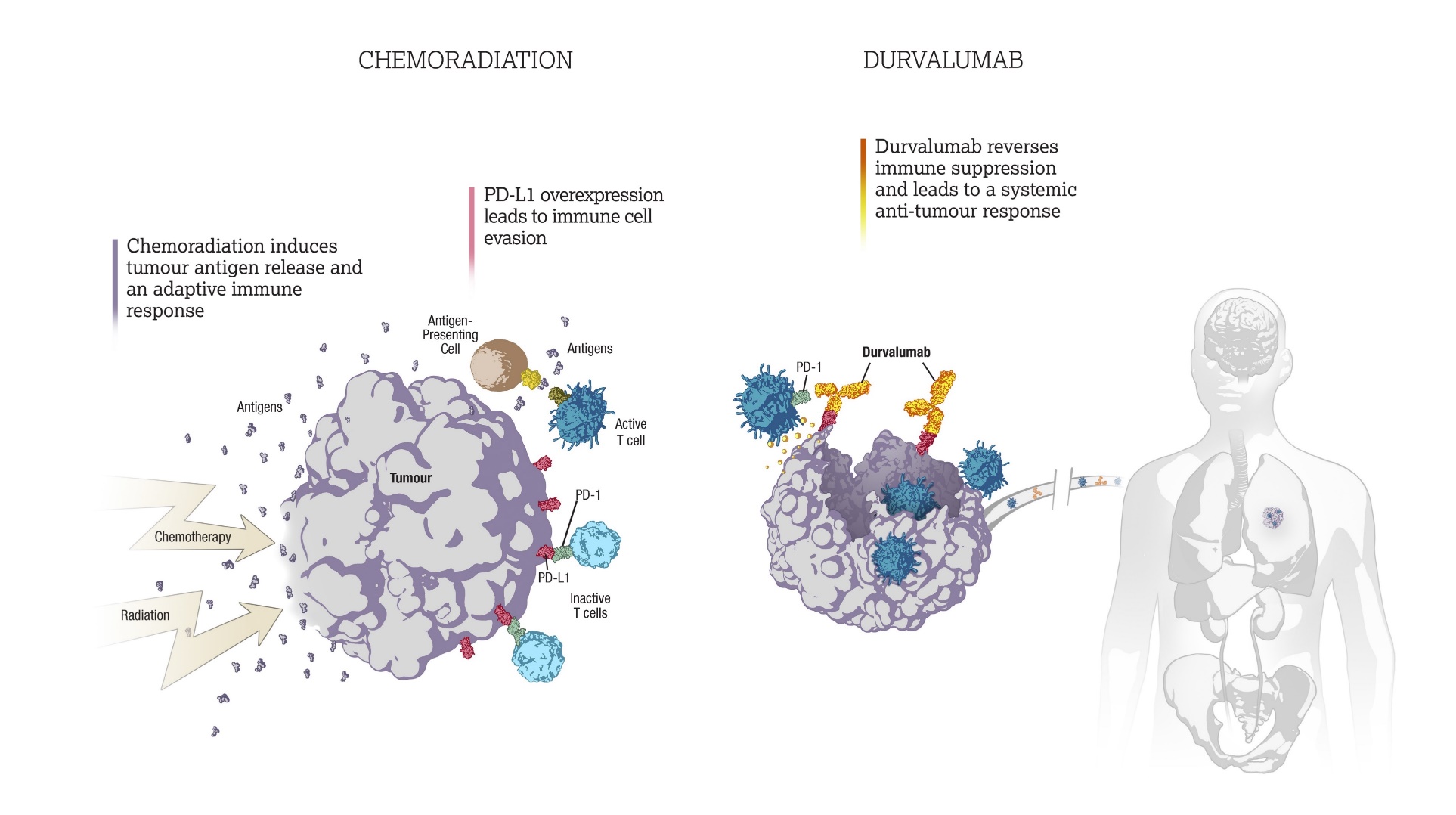 kemoterapi
PD-1/PD-L1 Inhibisyonu
3. PD-1 / PD-L1 inhibisyonu, tümöre özgü T hücre bağışıklığını geri kazandırır
1. Kemoterapi ile uyarılan tümör hücresinin ölümü tümör antijen salınımına ve bağışıklık sistemine maruziyete yol açablilir
2. PD-L1 aşırı expresyonu immun hücre kaçışına ve t hücre inh. nuna sebep olur
4. İmmün baskılamanın tersine çevrilmesi, daha derin, daha dayanıklı sistemik antitümör yanıta yol açar.
Active T-Cells
Tumor Cells
Immune Checkpoint Inhibitor
Antigens
Immune Checkpoint Inhibitor
APC
Active T-Cells
Antigens
CD80
PD-L1
PD-1
Tumor
PD-L1
CD80
PD-L1
Tumor
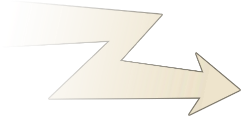 PD-1
Chemotherapy
PD-1
Active T-Cells
InactiveT-Cells
Tumor Cells
InactiveT-Cells
Wargo. Semin Oncol. 2015;42:601. Shafique. Expert Opin Biol Ther. 2019;19:225.
[Speaker Notes: APC, antigen presenting cell; ICI, immune checkpoint inhibitor; SCLC, small-cell lung cancer.]
KHAK'nin Klinik Yönetiminde Bağışıklık Kontrol Noktası İnhibitör Tedavisinin Uygulanması
[Speaker Notes: CE, cisplatin or carboplatin + etoposide.]
KHAK‘nde İmmun Kontrol Noktası İnhibitörlerinin Temel Çalışmalarına Genel Bakış
May 
2020
Jun 2015
Mar 2015
Jun 2017
Sep 2018
Oct 2018
Nov
2019
Apr
2020
KEYNOTE-604Pembrolizumab+ CT (ES)
EA5161Nivolumab 
+ CT (ES)
NCT01450761Ipilimumab+ CT (ES)
IMpower133Atezolizumab+ CT (ES)
CASPIANDurvalumab+ CT (ES)
1L
NCT02359019
Pembrolizumabmaintenance
CheckMate 451Nivolumab ± ipilimumab (ES)
1L maintenance
CheckMate 331Nivolumabmonotherapy (LS/ES)
KEYNOTE-158/028 Pooled AnalysisPembrolizumabmonotherapy
CheckMate 032Nivolumab ± ipilimumab (LS/ES)
≥ 2L
Phase I/II
Phase III
[Speaker Notes: 1L, first line; 2L, second line; CT, chemotherapy; ES, extensive stage; LS, limited stage; SCLC, small-cell lung cancer.]
IMpower133: ileri evre KHAK’nde kemoterapi+/-Atezolizumab
Double-blind, randomized, placebo-controlled phase I/III trial







Coprimary endpoints: OS, PFS by investigator assessment
Secondary endpoints: ORR, DoR, safety
Stratified by sex, ECOG PS 0 vs 1, brain metastases: yes vs no
Induction: 4 x 21-day cycles
Maintenance*
Atezolizumab 1200 mg IV on Day 1 + 
Carboplatin AUC 5 mg/mL/min IV on Day 1 +
Etoposide 100 mg/m² on Days 1-3
(n = 201)
Atezolizumab
Patients with measurable ES-SCLC; ECOG PS 0/1; no prior systemic therapy for ES-SCLC; treated, asymptomatic brain mets eligible
(N = 403)
PD or loss of clinical benefit
Placebo
Placebo + 
Carboplatin AUC 5 mg/mL/min IV on Day 1 +
Etoposide 100 mg/m² on Days 1-3
(n = 202)
*PCI per local SoC.
Liu. IASLC WCLC. 2018. Abstr PL0-207. Horn. NEJM. 2018;379:2220. Horn. AACR 2020. Abstract 9759.
[Speaker Notes: AUC, area under the concentration curve; DoR, duration of response; ECOG, Eastern Cooperative Oncology Group; ES, extensive-stage; mets, metastases; PCI, prophylactic cranial irradiation; PD, progressive disease; PS, performance status; SCLC, small-cell lung cancer; SoC, standard of care.]
IMpower133: PFS (Co-primary Endpoint)
100
80
6-mo PFS
60
PFS (%)
30.9%
12-mo PFS
40
Placebo + CP/ET
12.6%
Atezolizumab + CP/ET
+
20
22.4%
Censored
5.4%
0
1
2
3
4
5
6
7
8
9
10
11
12
13
14
15
16
17
18
19
20
21
22
23
24
0
Mos
Horn. NEJM. 2018;379:2220.
[Speaker Notes: Atezo, atezolizumab; CP/ET, carboplatin/etoposide.]
IMpower133: Updated OS (Co-primary Endpoint)
+
+
+
+
+
+
100
+
+
+
+
+
+
+
+
+
+
80
+
12-mo OS
60
OS (%)
51.9%
18-mo OS
+
+
40
+
+
+
+
39.0%
+
+
+
+
+
+
+
+
+
+
+
+
34.0%
+
+
+
+
+
+
+
+
+
+
+
+
+
+
+
+
+
+
+
+
+
+
+
+
+
+
+
+
+
+
+
21.0%
+
20
Censored
0
2
4
6
8
10
12
14
16
18
20
22
24
26
28
30
32
Mos
0
Patients at Risk, n
Atezo + CP/ET
Placebo + CP/ET
201202
187189
180183
159160
130131
10997
9874
8658
7549
6139
5133
2820
218
83
12
2
Horn. AACR 2020. Abstract 9759.
*Descriptive purposes only. Data cutoff: January 24, 2019.
[Speaker Notes: Atezo, atezolizumab; CP/ET, carboplatin/etoposide.]
IMpower133: Updated OS by Subgroup
Favors Atezolizumab + CP/ET
Favors Placebo + CP/ET
0.25
0
2.5
Horn. AACR 2020. Abstract 9759.
[Speaker Notes: bTMB, blood-based tumor mutation burden; CP/ET, carboplatin/etoposide; ECOG, Eastern Cooperative Oncology Group; ITT, intention-to-treat; PS, performance status.]
IMpower133: Updated Safety
Median duration of treatment: atezolizumab, 4.7 mos (range: 0-29); placebo, 4.1 mos (range: 0-26)
Median no. of doses received: atezolizumab, 7.0 (range: 1-39); placebo, 6.0 (range: 1-38)
Horn. NEJM. 2018;379:2220. Liu. IASLC WCLC 2018. Abstr PL0-207. Horn. AACR 2020. Abstract 9759.
[Speaker Notes: AEs, adverse events; CP/ET, carboplatin/etoposide.]
CASPIAN: EP vs. EP+durvalumab vs EP+durvalumab+tremelimumab
Randomized, open-label, multicenter phase III study 
Primary endpoint: OS
Secondary endpoints: PFS and ORR (investigator-assessed per RECIST v1.1), safety and tolerability, PROs
Stratified by planned carboplatin vs cisplatin
Durvalumab + Tremelimumab + EP*
Q3W x 4 cycles
(n = 268)
Durvalumab
Q4W
Treatment-naive, extensive-stage SCLC, WHO PS 0/1, measurable disease per RECIST v1.1, life expectancy  ≥ 12 wks, asymptomatic or treated and stable brain metastases
(N = 805)
Durvalumab + EP*
Q3W x 4 cycles
(n = 268)
Durvalumab
Q4W
Until PD
EP*
Q3W x 4-6 cycles†
(n = 269)
Optional PCI†
*Etoposide 80-100 mg/m2 with either carboplatin AUC 5-6 or cisplatin 75-80 mg/m2, durvalumab 1500 mg, tremelimumab 75 mg.
†Per investigator discretion, additional 2 cycles of EP (6 cycles total) and PCI.
Paz-Ares. ASCO 2020. Abstr 9002.
[Speaker Notes: AUC, area under the concentration curve; EP, etoposide plus platinum chemotherapy; PCI, prophylactic cranial irradiation; PD, progressive disease; PRO, patient-reported outcome; PS, performance status; RECIST, Response Evaluation Criteria in Solid Tumors; SCLC, small-cell lung cancer; WHO, World Health Organization.]
CASPIAN: genel sağ kalım (Durvalumab + EP vs EP)
1.0
0.8
0.6
52.8%
Probability of OS
0.4
32.0%
22.2%
39.3%
0.2
24.8%
14.4%
0
0
3
6
9
12
15
18
21
24
27
30
33
36
Patients at Risk, nD + EPEP
Mos
268269
244243
214212
177156
140104
10982
8564
6648
4124
218
80
20
00
Paz-Ares. ASCO 2020. Abstr 9002.
[Speaker Notes: D, durvalumab; EP, etoposide plus platinum chemotherapy.]
CASPIAN: Subgroup OS Analysis for Durvalumab + EP vs EP
HR (95% CI)
0.75 (0.62-0.91)
0.79 (0.63-0.98)0.67 (0.46-0.97)
0.72 (0.56-0.91)0.84 (0.62-1.12)
0.79 (0.63-0.99)0.65 (0.45-0.93)
0.77 (0.56-1.06)0.76 (0.60-0.96)
0.75 (0.62-0.91)0.83 (0.41-1.71)
0.79 (0.44-1.41)0.76 (0.62-0.92)
0.87 (0.66-1.16)0.68 (0.53-0.88)
0.83 (0.44-1.54)0.75 (0.62-0.92)
0.86 (0.52-1.40)0.75 (0.61-0.92)
0.87 (0.53-1.43)0.74 (0.60-0.92)
0.77 (0.42-1.43)
All patients (n = 537)
Planned platinum agent

Age
Sex
Performance status

Smoking statusBrian/CNS metastasesLiver metastases*

AJCC disease stage at diagnosisRaceRegion
Carboplatin (n = 402)Cisplatin (n = 135)
< 65 yrs (n = 324)≥ 65 yrs (n = 213)
Male (n = 374)Female (n = 163)
0 (n = 189)1 (n = 348)
Smoker (n = 500)Nonsmoker (n = 37)
Yes (n = 55)No (n = 482)
Yes (n = 212)No (n = 325)
Stage III (n = 52)Stage IV (n = 485)
Asian (n = 78)Non-Asian (n = 458)
Asia (n = 76)Europe (n = 405)North and South America (n = 56)
0.5
1
2
*Post hoc analysis; all other subgroups were prespecified.
Favors EP
Favors D + EP
Paz-Ares. ASCO 2020. Abstr 9002.
[Speaker Notes: AJCC, American Joint Committee on Cancer; CNS, central nervous system; D, durvalumab; EP, etoposide plus platinum chemotherapy.]
CASPIAN: PFS (Durvalumab + EP vs EP)
1.0
0.8
0.6
Probability of PFS
0.4
11.0%
17.9%
0.2
2.9%
5.3%
PFS not formally tested for statistical significance
56.8% in control arm received 6 cycles of EP
0
0
3
6
9
12
15
18
21
24
27
30
33
Patients at Risk, nD + EPEP
Mos
268269
220195
119110
5533
4512
409
357
247
186
81
50
00
Paz-Ares. ASCO 2020. Abstr 9002.
[Speaker Notes: D, durvalumab; EP, etoposide plus platinum chemotherapy.]
CASPIAN: genel sağ kalım (Durva. + Tremelimumab + EP  vs EP)
1.0
0.8
0.6
*P ≤ .0418 required for statistical significance.
Probability of OS
43.8%
0.4
30.7%
23.4%
39.3%
0.2
24.8%
14.4%
0
0
3
6
9
12
15
18
21
24
27
30
33
36
Patients at Risk, nD + T + EPEP
Mos
268269
238243
200212
156156
114104
9282
8064
6748
4724
308
110
10
00
Paz-Ares. ASCO 2020. Abstr 9002.
[Speaker Notes: D, durvalumab; EP, etoposide plus platinum chemotherapy; T, tremelimumab.]
CASPIAN: tüm kollarda genel sağ kalım
1.0
D+T+EPD+EPEP
0.8
0.6
Probability of OS
32.0%30.7%
0.4
23.4%22.2%
0.2
24.8%
14.4%
0
0
3
6
9
12
15
18
21
24
27
30
33
36
Mos
Patient at Risk, nD+T+EPD+EPEP
268268269
238244243
200214212
156177156
114140104
9210982
808564
676648
474124
30218
1180
120
000
Median follow-up in censored patients: 25.1 mos (range: 0.1-33.7).
Paz-Ares. ASCO 2020. Abstr 9002.
[Speaker Notes: D, durvalumab; EP, etoposide plus platinum chemotherapy; T, tremelimumab.]
CASPIAN: Safety
*Includes d/c of at least 1 study drug.
†Any event consistent with immune-mediated MOA with no clear alternate etiology that required systemic treatment; majority were thyroid related and low grade.
‡Investigator assessed as possibly related to study drug(s).
Paz-Ares. ASCO 2020. Abstr 9002.
[Speaker Notes: AE, adverse event; d/c, discontinuation; EP, etoposide plus platinum chemotherapy; MOA, mechanism of action.]
KEYNOTE-604: EP+/-pembrolizumab
Multicenter, double-blind, randomized phase III trial







Primary endpoints: PFS per RECIST v1.1 by BICR (IA2 superiority threshold: 1-sided P = .0048), OS (FA superiority threshold: 1-sided P = .0128) 
Secondary endpoints: ORR and DoR per RECIST v1.1 by BICR, safety
Stratified by platinum (cisplatin vs carboplatin), ECOG PS (0 vs 1), LDH (≤ ULN vs > ULN)
Pembrolizumab 200 mg Day 1 +
Etoposide 100 mg/m2 Days 1-2 +
Platinum CT† Day 1 x 4 Q3W cycles
(n = 228)
Pembrolizumab 200 mg Day 1 
for ≤ 31 Q3W cycles +
optional PCI‡
Patients with stage IV SCLC, no previous systemic therapy, ECOG PS 0/1 with adequate organ function, life expectancy ≥ 3 mos, no unstable brain metastases*
(N = 453)
Placebo (normal saline) Day 1 +
Etoposide 100 mg/m2 Days 1-2 +
Platinum CT† Day 1 x 4 Q3W cycles
(n = 225)
Placebo (normal saline) Day 1 
for ≤ 31 Q3W cycles +
optional PCI‡
*Patients required to have sample available for biomarker assessment. †Carboplatin AUC 5 or cisplatin 75 mg/m2 on Day 1. ‡Patients with CR or PR after cycle 4 were eligible for ≤ 25 Gy of PCI in 10 fractions at investigator’s discretion.
Rudin. ASCO 2020. Abstr 9001. Rudin. JCO. 2020;[Epub].
[Speaker Notes: AUC, area under the concentration curve; BICR, blinded independent central review; CT, chemotherapy; DoR, duration of response; ECOG, Eastern Cooperative Oncology Group; FA, final analysis; IA2, second interim analysis; LDH, lactate dehydrogenase; PCI, prophylactic cranial irradiation; PS, performance status; RECIST, Response Evaluation Criteria in Solid Tumors; SCLC, small-cell lung cancer; ULN, upper limit of normal.]
KEYNOTE-604: PFS (ITT grubunda)
Second Interim Analysis
Final Analysis
Median PFS, 
Mos (95% CI)
Median PFS, 
Mos (95% CI)
100
100
Pembro + EPPlacebo + EP
4.5 (4.3-5.4)4.3 (4.2-4.4)
80
80
4.8 (4.3-5.4)4.3 (4.2-4.5)
Pembro + EPPlacebo + EP
60
60
HR: 0.75 (95% CI: 0.61-0.91); P = .0023
HR: 0.73 (95% CI: 0.60-0.88)
6-mo rate
34.1%
23.8%
40
40
Median PFS, Mos (95% CI)
12-mo rate
15.9%
5.0%
12-mo rate
13.6%
3.1%
PFS (%)
PFS (%)
20
20
Pembro-EPPlacebo-EP
4.5 (4.3-5.4)4.3 (4.2-4.4)
18-mo rate
10.8%
2.1%
0
0
0
0
3
3
6
6
9
9
12
12
15
15
18
18
21
21
24
24
27
27
30
30
33
33
Patients at 
Risk, n
Patients at 
Risk, n
Mos
Mos
1
1
1
1
0
0
0
0
228
225
182
189
76
56
42
23
32
11
26
4
15
3
10
1
Pembro + EPPlacebo + EP
228
225
181
187
71
50
31
14
15
3
5
1
1
1
0
0
Pembro + EPPlacebo + EP
Rudin. ASCO 2020. Abstr 9001. Rudin. JCO. 2020;[Epub].
[Speaker Notes: EP, etoposide plus platinum chemotherapy; ITT, intention-to-treat; Pembro, pembrolizumab.]
KEYNOTE-604: OS (ITT ve son analizde tedavi edilen hastalar için)
ITT
As Treated
Median OS, 
Mos (95% CI)
100
100
Pembro + EPPlacebo + EP
Pembro + EPPlacebo + EP
10.8 (9.7-12.9)9.7 (8.6-10.7)
80
80
HR 0.80 (95% CI: 0.64-0.98), P = .0164
HR 0.78 (95% CI: 0.63-0.97), P = .0124
60
60
12-mo rate
46.0%
39.9%
12-mo rate
45.1%
39.6%
Median OS, 
Mos (95% CI)
40
40
24-mo rate
23.0%
11.3%
24-mo rate
22.5%
11.2%
OS (%)
OS (%)
20
20
10.8 (9.2-12.9)9.7 (8.6-10.7)
0
0
0
0
3
3
6
6
9
9
12
12
15
15
18
18
21
21
24
24
27
27
30
30
33
33
Patients at 
Risk, n
Patients at 
Risk, n
Mos
Mos
15
8
3
3
1
0
0
0
15
8
3
3
1
0
0
0
223
223
198
211
174
169
132
122
102
89
87
63
60
44
31
19
Pembro + EPPlacebo + EP
223
223
198
211
174
169
132
122
102
89
87
63
60
44
31
19
Pembro + EPPlacebo + EP
Rudin. ASCO 2020. Abstr 9001. Rudin. JCO. 2020;[Epub].
[Speaker Notes: EP, etoposide plus platinum chemotherapy; ITT, intention-to-treat; Pembro, pembrolizumab.]
KEYNOTE-604: PFS and OS by Subgroup at Final Analysis (ITT)
OS
PFS
HR (95% CI)
HR (95% CI)
Events/Participants
357/453

168/216
189/237

237/294
120/159

84/116
273/337

64/84
293/369

227/281
118/156

137/195
219/256

115/161
242/292

44/55
313/398

163/187
194/266

146/175
134/185

100/129
251/317
Events/Participants
416/453

197/216
219/237

272/294
144/159

102/116
314/337

77/84
339/369

260/281
141/156

168/195
246/256

146/161
270/292

50/55
366/398

179/187
237/266

163/175
167/185

120/129
290/317
Overall
Age
  < 65 yrs
  ≥ 65 yrs
Sex
  Male  Female
ECOG PS
  0
  1
Region of enrollment
  East Asia
  Non-East Asia
Smoking status
  Current
  Former
LDH concentration
 ≤ ULN
  > ULN
No. of metastatic sites
  < 3
  ≥ 3
Baseline brain metastasis
  Yes
  No
Baseline liver metastasis
  Yes 
  No
PD-L1 CPS
  < 1
  ≥ 1
Platinum administered
  Cisplatin
  Carboplatin
0.80 (0.64-0.98)

0.83 (0.61-1.12)
0.78 (0.59-1.05)

0.76 (0.59-0.98)
0.88 (0.61-1.26)

0.68 (0.44-1.05)
0.86 (0.68-1.09)

0.72 (0.44-1.19)
0.84 (0.67-1.06)

0.86 (0.66-1.11)
0.71 (0.49-1.02)

0.72 (0.52-1.01)
0.84 (0.65-1.10)

1.04 (0.72-1.50)
0.71 (0.55-0.92)

1.32 (0.72-2.42)
0.75 (0.60-0.94)

0.75 (0.55-1.02)
0.82 (0.62-1.08)

0.80 (0.58-1.11)
0.84 (0.60-1.18)

0.73 (0.49-1.08)
0.83 (0.65-1.07)
Overall
Age
  < 65 yrs
  ≥ 65 yrs
Sex
  Male  Female
ECOG PS
  0
  1
Region of enrollment
  East Asia
  Non-East Asia
Smoking status
  Current
  Former
LDH concentration
  ≤ ULN
  > ULN
No. of metastatic sites
  < 3
  ≥ 3
Baseline brain metastasis
  Yes
  No
Baseline liver metastasis
  Yes
  No
PD-L1 CPS
  < 1
  ≥ 1
Platinum administered
  Cisplatin
  Carboplatin
0.73 (0.60-0.88)

0.71 (0.54-0.95)
0.72 (0.55-0.94)

0.66 (0.52-0.84)
0.76 (0.54-1.06)

0.63 (0.43-0.94)
0.75 (0.60-0.94)

0.60 (0.37-0.95)
0.72 (0.58-0.90)

0.70 (0.55-0.90)
0.71 (0.50-0.99)

0.67 (0.49-0.90)
0.75 (0.59-0.95)

0.67 (0.48-0.93)
0.75 (0.59-0.95)

1.06 (0.60-1.86)
0.67 (0.54-0.83)

0.88 (0.65-1.18)
0.62 (0.48-0.81)

0.72 (0.53-0.98)
0.67 (0.49-0.92)

0.60 (0.42-0.87)
0.75 (0.59-0.95)
0.25
0.5
1
2
4
0.25
0.5
1
2
4
Favors Placebo + EP
Favors Pembro + EP
Favors Placebo + EP
Favors Pembro + EP
Rudin. ASCO 2020. Abstr 9001. Rudin. JCO. 2020;[Epub].
[Speaker Notes: CPS, combined positive score; ECOG, Eastern Cooperative Oncology Group; EP, etoposide plus platinum chemotherapy; ITT, intention-to-treat; LDH, lactate dehydrogenase; Pembro, pembrolizumab; PS, performance status; ULN, upper limit of normal.]
KEYNOTE-604: All-Cause AEs in As-Treated Population at Final Analysis
Grade
1-2
3-5
100
Pembro + EP
Placebo + EP
80
60
57.0
53.4
Incidence (%)
48.4
46.6
43.0
38.6
37.7
40
33.6
30.9
29.6
27.4
27.4
26.5
26.5
24.7
22.4
22.0
21.1
20.6
20.2
19.7
18.8
20
0
Cough
Nausea
Alopecia
Fatigue
Diarrhea
Thrombo-cytopenia
Anemia
↓ Appetite
Leukopenia
Constipation
Neutropenia
AEs With Incidence ≥ 20%
*2.7% of events in each arm were considered related to treatment.
Rudin. ASCO 2020. Abstr 9001.
[Speaker Notes: AE, adverse event; d/c, discontinuation; EP, etoposide plus platinum chemotherapy; Pembro, pembrolizumab; tx, treatment.]
KEYNOTE-604: Immune-Mediated AEs in As-Treated Population at Final Analysis
Grade
1-2
3-5
100
Pembro + EP
Placebo + EP
80
60
*Pneumonitis.
10.3
Incidence (%)
40
6.7
4.0
20
2.7
2.2
2.2
2.2
1.8
1.3
0.9
0.9
0.9
0.9
0.9
0.4
0
0
0
0
Colitis
Adrenal Insufficiency
Nephritis
Severe Skin Reactions
Hepatitis
Pneumonitis
Hypophysitis
Hypothyroidism
Hyperthyroidism
AEs With Incidence ≥ 2 Participants
Rudin. ASCO 2020. Abstr 9001.
[Speaker Notes: AE, adverse event; d/c, discontinuation; EP, etoposide plus platinum chemotherapy; Pembro, pembrolizumab; tx, treatment.]
ECOG-ACRIN EA5161: CE/EP +/- nivolumab
Open-label, randomized phase II trial
Stratified by sex, LDH ≤ ULN vs > ULN
Nivolumab 360 mg IV +
Cisplatin or Carboplatin + Etoposide*
Q3W for 4 cycles
(n = 80)
Nivolumab 
240 mg IV
Q2W for ≤ 2 years
PD or unacceptable toxicity
Patients with measurable ES-SCLC; ECOG PS 0/1; no prior systemic therapy for ES-SCLC
(N = 160)
Observation
Cisplatin or Carboplatin + Etoposide*
Q3W for 4 cycles
(n = 80)
*Cisplatin or carboplatin by investigator’s choice; cisplatin 75 mg/m2 IV; carboplatin AUC 5-6 IV; etoposide 100 mg/m2 IV.
Primary endpoint: PFS
Secondary endpoints: OS, ORR, safety
Leal. ASCO 2020. Abstr 9000.
[Speaker Notes: AUC, area under the concentration curve; ECOG, Eastern Cooperative Oncology Group; ES, extensive-stage; LDH, lactate dehydrogenase; PD, progressive disease; PS, performance status; SCLC, small-cell lung cancer; ULN, upper limit of normal.]
ECOG-ACRIN EA5161: PFS (Primary Endpoint)
1.0
0.9
0.8
0.7
0.6
0.5
Probability of PFS
0.4
0.3
0.2
0.1
0.0
0
1
2
3
4
5
6
7
8
9
10
11
12
13
14
15
16
17
18
Mos from Randomization
Leal. ASCO 2020. Abstr 9000.
[Speaker Notes: CE, cisplatin or carboplatin + etoposide.]
ECOG-ACRIN EA5161: Survival (ITT)
PFS
OS
1.0
1.0
0.9
0.9
0.8
0.8
0.7
0.7
0.6
0.6
Probability of PFS
0.5
0.5
Probability of OS
0.4
0.4
0.3
0.3
0.2
0.2
0.1
0.1
0
0
0
1
2
3
4
5
6
7
8
9
10
11
12
13
14
15
16
17
18
0
1
2
3
4
5
6
7
8
9
10
11
12
13
14
15
16
17
18
19
Mos From Randomization
Mos From Randomization
Leal. ASCO 2020. Abstr 9000.
[Speaker Notes: CE, cisplatin or carboplatin plus etoposide; ITT, intention-to-treat; Nivo, nivolumab.]
ECOG-ACRIN EA5161: Safety
1 patient in each arm died: NOS with nivolumab + CE, sepsis with CE
Leal. ASCO 2020. Abstr 9000.
[Speaker Notes: AE, adverse event; CE, cisplatin or carboplatin plus etoposide; NOS, not otherwise specified.]
KHAK’nde İlk sıra kemoimmunoterapi : etkinlik özeti
OS
PFS
Study NameIMpower133CASPIAN – DCASPIAN – D/TKEYNOTE-604EA5161OS
Study NameIMpower133CASPIAN – DCASPIAN – D/TKEYNOTE-604EA5161PFS
0.5
0.75
1.5
0.5
0.75
1.5
1
1
0.76
0.76
Chemotherapy + ICI
Chemotherapy
Chemotherapy + ICI
Chemotherapy
Leal. ASCO 2020. Abstr 9000.
[Speaker Notes: D, durvalumab; ICI, immune checkpoint inhibitor; NR, not reported; SCLC, small-cell lung cancer; T, Tremelimumab; Trem, Tremelimumab.]
1. sıra immunoterapi ve kemoterapi kombinasyonu :özet
Platin/etoposid tedavisine immun kontrol noktası inh. eklenmesi ileri evre KHAK’nin sağ kalımında anlamlı iyileşme sağladı
Atezolizumab (IMpower133) ve durvalumab (CASPIAN) her iki ajanda FDA tarafından onaylandı
Bir faz II çalışmada nivolumab (EA5161) ve faz III (KEYNOTE-604) çalışma pembrolizumab ile elde edilen pozitif sonuçlar, atezolizumab ve durvalumab ile benzer bulguları desteklemektedir. 
Her bir ajanın bilinen güvenlik profilleriyle tutarlı güvenlik sonuçları
Immun kontrol noktası inhibisyonu ile birlikte kemoterapi, ES-KHAK'nin birinci basamak tedavisi için yeni standart olmuştur
[Speaker Notes: ES, extensive-stage; ICI, immune checkpoint inhibitor; SCLC, small-cell lung cancer.]
KHAK’nde devam eden çalışmalar
*ADRIATIC also investigating consolidation durvalumab + tremelimumab following CRT.
†Anti–CTLA-4 monoclonal antibody. ¶Anti–PD-L1 monoclonal antibody. 
#Anti–PD-1 monoclonal antibody.
As of June 2020: ‡Recruiting. §Active but not recruiting. ǁNot yet recruiting.
1. NCT03703297. 2. NCT02046733. 3. NCT02937818. 4. NCT03313778. 5. NCT02734004.
[Speaker Notes: 1l, first line; 2L, second line; carbo, carboplatin; cis, cisplatin; CRT, chemoradiotherapy; ES, extensive-stage; IO, immunotherapy; LS, limited-stage; SCLC, small-cell lung cancer.]
ES-KHAK‘nde Pembrolizumab İdame Tedavisinin Sınırlı Etkinliği
Single-arm phase II trial of maintenance pembrolizumab in patients with ES-SCLC and response to or SD after platinum + etoposide chemotherapy (N = 45)
Patients with ES-SCLC and CR, PR, or SD after 4-6 cycles of CT, ECOG PS 0/1; treated brain metastases allowed
(N = 45)
1.0
mPFS: 1.4 mos (95% CI: 1.3-2.8)
12-mo PFS: 13% (95% CI: 5% to 25%)
0.8
0.6
Probability of PFS
0.4
0.2
Pembrolizumab 10 mg/kg IV Q2W
up to 24 mos if no PD
0
0
3
6
9
12
15
Mo From First Day of Treatment
Patients at Risk, n
45
16
9
6
4
1
Gadgeel. J Thorac Oncol. 2018;13:1393.
[Speaker Notes: CT, chemotherapy; ECOG, Eastern Cooperative Oncology Group; ES, extensive-stage; m, median; mPFS, median PFS; PD, progressive disease; PS, performance status; SCLC, small-cell lung cancer; SD, stable disease.]
CheckMate 451: Nivolumab + Ipilimumab vs Nivolumab vs Placebo (ES-KHAK’ nin idame tedavisi olarak)
Randomized, double-blind phase III study (minimum follow-up: 9 mos)
Nivolumab 
240 mg Q2W
Nivolumab 1 mg/kg Q3W + Ipilimumab 3 mg/kg Q3W(max 4 doses)(n = 279)
Patients with ES-SCLC and ongoing response of CR, PR or SD following 4 cycles of first-line platinum-based CT; ECOG PS 0/1; 
no symptomatic CNS metastases; 
no autoimmune disease
(N = 834)
Until PD or unacceptable toxicity,maximum2 yrs
Nivolumab 240 mg Q2W(n = 280)
Placebo(n = 275)
Primary endpoint: OS, nivolumab + ipilimumab vs placebo
Secondary endpoints: PFS, nivolumab + ipilimumab vs placebo; PFS and OS, nivolumab vs placebo
Exploratory endpoints: ORR; DoR; safety and tolerability
Owonikoko. ELCC 2019. Abstr LBA1_PR.
[Speaker Notes: CNS, central nervous system; CT, chemotherapy; DoR, duration of response; ECOG, Eastern Cooperative Oncology Group; ES, extensive-stage; PD, progressive disease; PS, performance status; SCLC, small-cell lung cancer; SD, stable disease.]
CheckMate 451: OS With Nivolumab + Ipilimumab vs Placebo (Primary Endpoint)
100
80
60
OS (%)
40
Nivo + Ipi
1-yr OS: 41%
20
Placebo
1-yr OS: 40%
0
Mos
0
3
6
9
12
15
18
21
24
27
30
33
Patients at Risk, n
279
230
177
130
100
65
43
30
14
8
3
0
Nivo + Ipi
Placebo
275
237
181
139
105
65
41
23
16
7
2
0
Owonikoko. ELCC 2019. Abstr LBA1_PR.
[Speaker Notes: Ipi, ipilimumab; Nivo, nivolumab.]
CheckMate 451: OS With Nivolumab vs Placebo
100
80
60
OS (%)
40
1-yr OS: 44%
Nivolumab
20
1-yr OS: 40%
Placebo
36
0
Mos
0
3
6
9
12
15
18
21
24
27
30
33
Patients at Risk, n
Nivolumab
280
242
195
155
114
81
49
37
21
6
2
0
Placebo
275
237
181
139
105
65
41
23
16
7
2
0
Owonikoko. ELCC 2019. Abstr LBA1_PR.
KHAK’nde immun kontrol noktası inhibitörlerine  yanıtın belirteçleri
[Speaker Notes: CE, cisplatin or carboplatin + etoposide.]
Büyük Bir Alt Kümede Mütevazı Etki mi, Küçük Bir Alt Kümede Büyük Etki mi? Biyobelirteçler Anahtar mı?
PD-L1 expression in tissue
TMB in tissue and blood
Small cell subtypes
Emory
MDACC
MSKCC dataset
Modest impact in a large subset
Biomarker less critical
≠
Big impact in a small subset
Biomarker selection required
Owonikoko. ASCO 2020.
[Speaker Notes: TMB, tumor mutation burden.]
KHAK’nde immun kontrol noktası inh.leri ve PDL-1 ilişkisi
CheckMate 032: Tumor PD-L1 does not correlate with response to nivolumab or nivolumab/ipilimumab
Tumor Response by PD-L1 TPS
Nivo 3 (n = 98)
Nivo 1 + Ipi 3 (n = 61)
Tumor PD-L1 Expression in Nonrandomized Cohort (n = 159)
100
75
50
25
Best Change From BL in Target Lesion Volume (%)
18%
0
-25
*
*
*
*
*
*
-50
*
*
*
*
*
*
*
*
*
*
*
*
*
-75
82%
< 1% PD-L1
≥ 1% PD-L1
PD-L1 not evaluable/missing
*
*
*
-100
≥ 1%< 1%
*
*
Patients
Patients
*Confirmed responders
% change truncated to 100%
Antonia. Lancet Oncol. 2016:17;883. Hellmann. ASCO 2017. Abstr 8503. Hellmann. Cancer Cell. 2018;33:853.
[Speaker Notes: BL, baseline; Ipi, ipilimumab; Nivo, nivolumab; SCLC, small-cell lung cancer; TPS, tumor proportion score.]
KHAK ve TMB
CheckMate 032: Tumor PD-L1 does not correlate with response to nivolumab or nivolumab/ipilimumab
CheckMate 032: An exploratory analysis showed that high TMB correlates with improved ORR, PFS, and OS to nivolumab or nivolumab/ipilimumab
Nivolumab + Ipilimumab
100
75
1-yr OS: 62.4%
50
OS (%)
1-yr OS: 23.4%
25
1-yr OS: 19.6%
0
0
3
6
9
12
15
18
21
24
27
30
33
36
Months
Mos
Patients at Risk, n
27
15
9
7
5
2
2
1
1
1
1
1
1
Low TMB
25
15
9
4
3
2
2
2
2
1
1
0
0
Med TMB
26
20
17
14
10
9
8
8
6
2
0
0
0
High TMB
Antonia. Lancet Oncol. 2016:17;883. Hellmann. ASCO 2017. Abstr 8503. Hellmann. Cancer Cell. 2018;33:853. Hellmann. Cancer Cell. 2018;33:853.
[Speaker Notes: SCLC, small-cell lung cancer; TMB, tumor mutational burden.]
Are There Any Biomarkers of Response to Immune Checkpoint Inhibitors in SCLC?
CheckMate 032: Tumor PD-L1 does not correlate with response to nivolumab or nivolumab/ipilimumab
Checkmate 032: An exploratory analysis showed that high TMB correlates with improved ORR, PFS, and OS to nivolumab or nivolumab/ipilimumab
IMpower133: High bTMB did not correlate with improved OS to atezolizumab + carboplatin/etoposide
Median OS, Mos
Atezolizumab + CP/ET
11.8

14.6

12.5

17.8
Placebo + CP/ET
9.2

11.2

9.9

11.9
Population
bTMB < 10 mut/Mb 
(n = 139)
bTMB ≥ 10 mut/Mb 
(n = 212)
bTMB < 16 mut/Mb 
(n = 271)
bTMB ≥ 16 mut/Mb 
(n = 80)
OS HR (95% CI)
0.70 (0.45-1.07)

0.68 (0.47-0.97)

0.71 (0.52-0.98)

0.63 (0.35-1.15)
0.1
2.5
1.0
Placebo better
Atezolizumab better
Antonia. Lancet Oncol. 2016:17;883. Hellmann. ASCO 2017. Abstr 8503. Hellmann. Cancer Cell. 2018;33:853. Hellmann. Cancer Cell. 2018;33:853. Horn. NEJM. 2018;379:2220.
Are There Any Biomarkers of Response to Immune Checkpoint Inhibitors in SCLC?
CheckMate 032: Tumor PD-L1 does not correlate with response to nivolumab or nivolumab/ipilimumab
CheckMate 032: An exploratory analysis showed that high TMB correlates with improved ORR, PFS, and OS to nivolumab or nivolumab/ipilimumab
IMpower133: High bTMB did not correlate with improved OS to atezolizumab + carboplatin/etoposide
KEYNOTE-158: PD-L1-positive by CPS (combined pos. Score)correlated with improved outcomes to pembrolizumab
OS by PD-L1 CPS
100
66.0%48.3%
53.1%30.7%
80
Events,n (%)
Median OS, Mos (95% CI)
Patients, n
60
OS (%)
40
PD-L1+PD-L1–
4250
23 (55)38 (76)
14.9 (5.6-NR)5.9 (3.3-10.1)
20
0
0
3
6
9
12
15
18
21
24
Mos
Pts at Risk, nPD-L1+PD-L1–
Antonia. Lancet Oncol. 2016:17;883. Hellmann. ASCO 2017. Abstr 8503. Hellmann. Cancer Cell. 2018;33:853. Hellmann. Cancer Cell. 2018;33:853. Horn. NEJM. 2018;379:2220. Chung. ASCO 2018. Abstr 8506.
4250
3332
2723
2220
2014
1613
97
10
00
[Speaker Notes: bTMB, blood tumor mutational burden; CPS, combined positive score; PD, progressive disease; SCLC, small-cell lung cancer; SD, stable disease; TMB, tumor mutational burden.]
PD-L1 ve TMB KHAK’nde ayırt edici belirteçler değil
KEYNOTE-604[3,4]
PFS
OS
PD-L1 CPS< 1≥ 1Plt administeredCisplatinCarboplatin
163/175167/185120/129290/317
0.72 (0.53-0.98)0.67 (0.49-0.92)0.60 (0.42-0.87)0.75 (0.59-0.95)
PD-L1 CPS< 1≥ 1Plt administeredCisplatinCarboplatin
146/175134/185100/129251/317
0.80 (0.58-1.11)0.84 (0.60-1.18)0.73 (0.49-1.08)0.83 (0.65-1.07)
SCLC in CheckMate 032[1]
18%
0.25
0.5
1
2
4
0.25
0.5
1
2
4
FavorsPembro-EP
FavorsPlacebo-EP
FavorsPembro-EP
FavorsPlacebo-EP
CASPIAN OS by Subgroup[5]
IMpower133 OS by PD-L1 Status[6]
HR (95% CI)0.73 (0.591-0.910)0.65 (0.482-0.864)0.64 (0.462-0.897)0.69 (0.370-1.283)0.66 (0.491-0.896)0.46 (0.119-1.793)
PD-L1+        
PD-L1–      
 Nonevaluable
OS HR (95% CI)0.76 (0.61-0.96)0.70 (0.48-1.02)0.81 (0.61-1.08)0.51 (0.30-0.89)0.87 (0.51-1.49)0.77 (0.51-1.17)0.60 (0.25-1.46)
82%
ITT (N = 403)ITT-BEP (n = 137)Non-BEP (n = 266)PD-L1 1% TC or IC< 1 % PD-L1 (n = 65)≥ 1% PD-L1 (n = 72)PD-L1 5% TC or IC< 5% PD-L1 (n = 108)≥ 5% PD-L1 (n = 29)
ITT (n = 537)PD-L1 evaluable (n = 277)IC < 1 (n = 215)IC ≥ 1 (n = 62)TC < 1 (n = 263)TC ≥ 1 (n = 14)
SCLC in KEYNOTE-158[2]
0.10
0.25
0.50
1.0
2.0
0.25
1.0
1.5
14%
Favors Durvalumab + EP
Favors EP
Favors Atezo + CP/ET
Favors: Placebo + CP/ET
IMpower133 OS by TMB[7]
47%
TMB< 10 mut/Mb≥ 10 mut/Mb< 16 mut/Mb≥ 16 mut/MbITT population
139 (34)212 (53)271 (67)80 (20)403 (100)
11.814.612.517.812.3
9.211.29.911.910.3
0.70 (0.45-1.07)0.68 (0.47-0.97)0.71 (0.52-0.98)0.63 (0.35-1.15)0.70 (0.54-0.91)
39%
0.1
1.0
2.5
Favors Atezolizumab
Favors Placebo
1. Hellmann. ASCO 2017. Abstr 8503. 2. Chung. ASCO 2018. Abstr 8506. 3. Rudin. ASCO 2020. Abstr 9001. 4. Rudin. JCO. 2020;[Epub]. 5. Paz-Ares. ESMO 2019. Abstr 4134. 6. Reck. ESMO 2019. Abstr 2374. 7. Horn. NEJM. 2018;379:2220.
[Speaker Notes: Atezo, atezolizumab; BEP, biomarker evaluable population; CPS, combined positive score; CP/ET, carboplatin/etoposide; IC, immune cell; ITT, intention-to-treat; Plt, platinum; SCLC, small-cell lung cancer; TC, tumor cell; TMB, tumor mutation burden]
KHAK’nde  antikor ve ilaç kombinasyonları
[Speaker Notes: CE, cisplatin or carboplatin + etoposide.]
Lurbinectedin as second-line treatment for patients with small-cell lung cancer: a single-arm, open-label, phase 2 basket trial 
José Trigo, MD, et al. 
The Lancet Oncology 
Volume 21 Issue 5 Pages 645-654 (May 2020) 
DOI: 10.1016/S1470-2045(20)30068-1
Figure 1
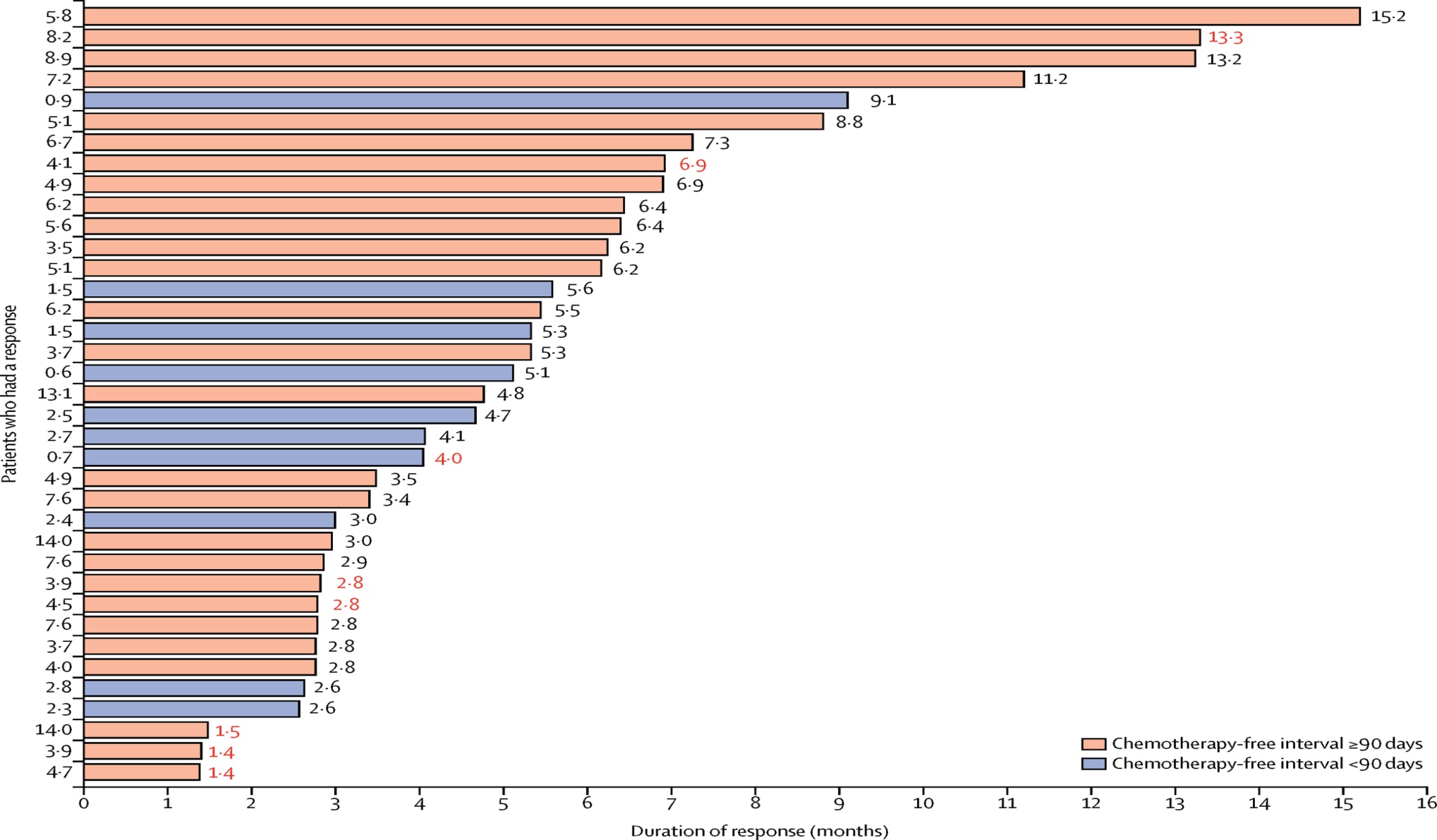 Copyright © 2020 Elsevier Ltd Terms and Conditions
The Lancet Oncology 2020 21645-654DOI: (10.1016/S1470-2045(20)30068-1)
[Speaker Notes: Duration of response by investigator assessment

Each bar represents a patient with SCLC who responded to treatment (n=37). Data shown on the left of each bar are the chemotherapy-free interval (months); data shown on the right of each bar are the duration of response (0 is the time of starting response). Data in red font refer to eight patients censored at the cutoff date: seven with no documented progression (under follow-up) and one who discontinued treatment due to an investigator's decision and then received further therapy. SCLC=small-cell lung cancer.]
Figure 2
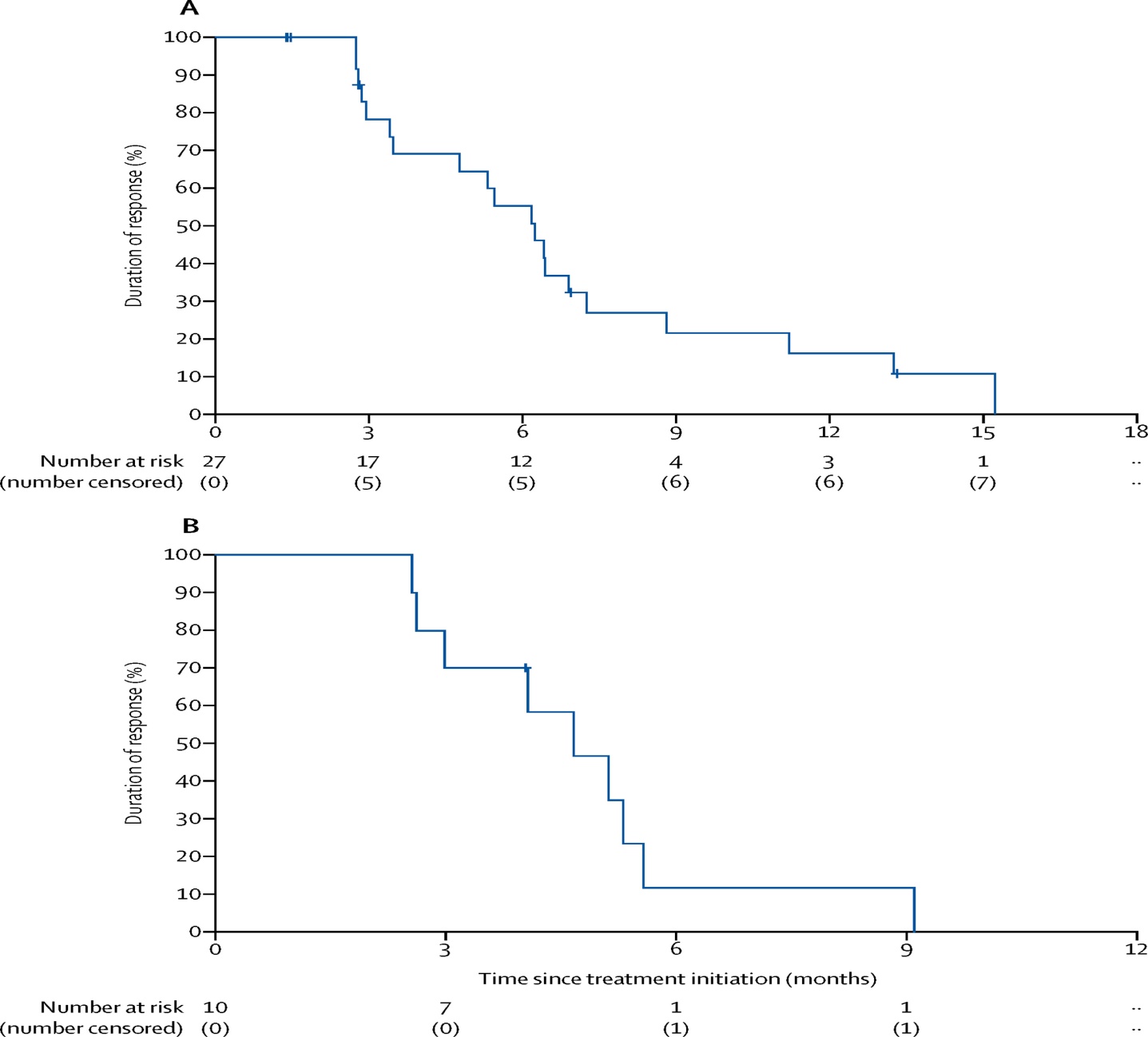 FDA tarafından 2. basamak tedavi için haziran 2020 de onay aldı
The Lancet Oncology 2020 21645-654DOI: (10.1016/S1470-2045(20)30068-1)
Copyright © 2020 Elsevier Ltd Terms and Conditions
[Speaker Notes: Duration of response

(A) Patients with sensitive disease (chemotherapy-free interval ≥90 days). (B) Patients with resistant disease (chemotherapy-free interval <90 days).]
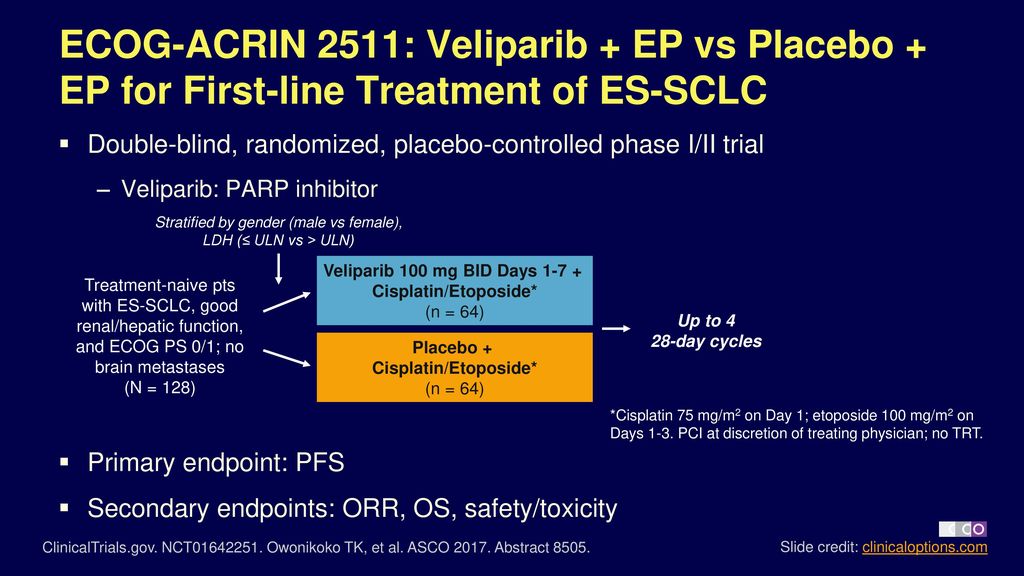 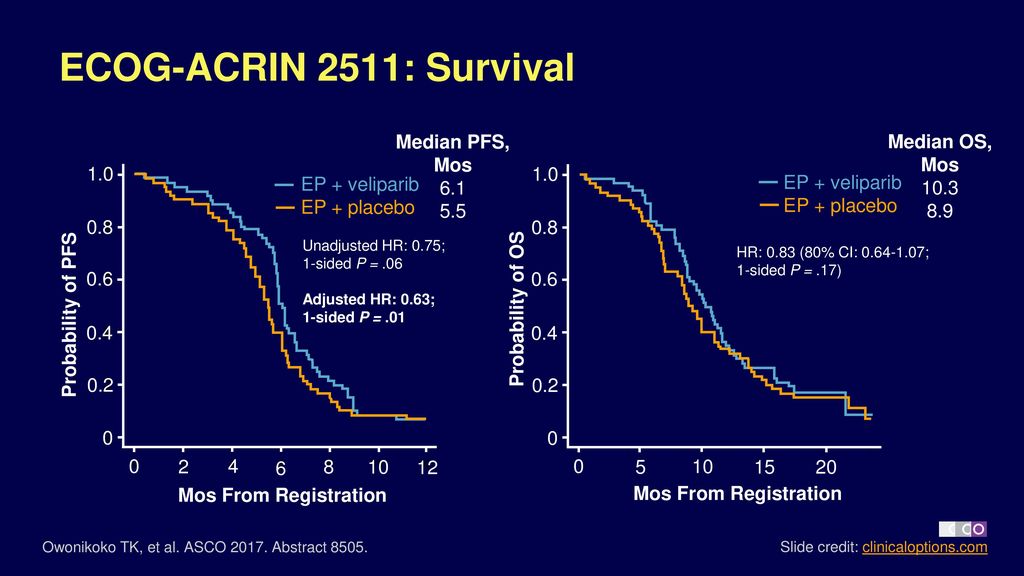 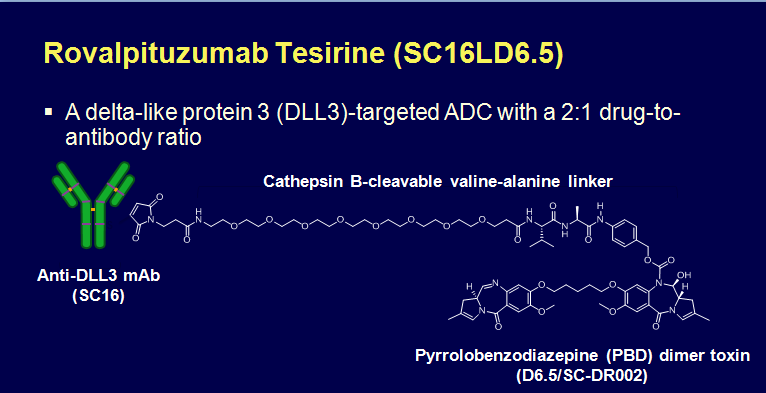 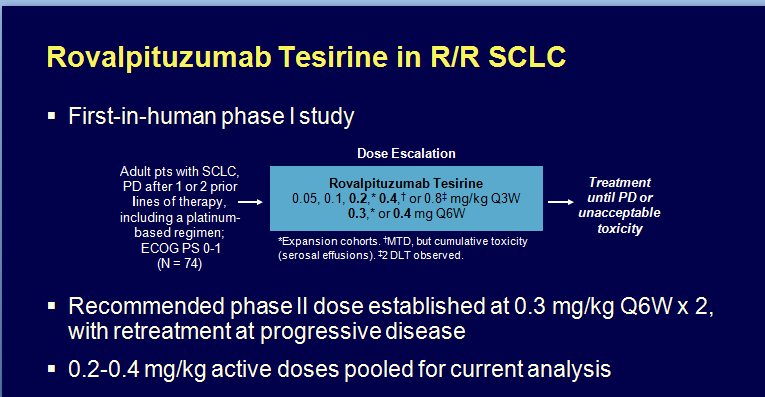 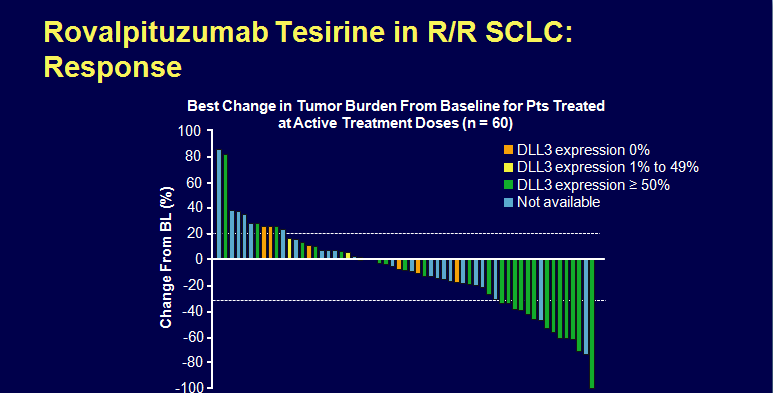 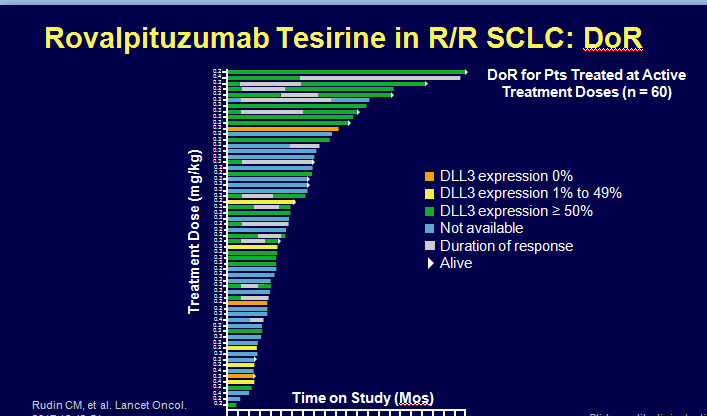 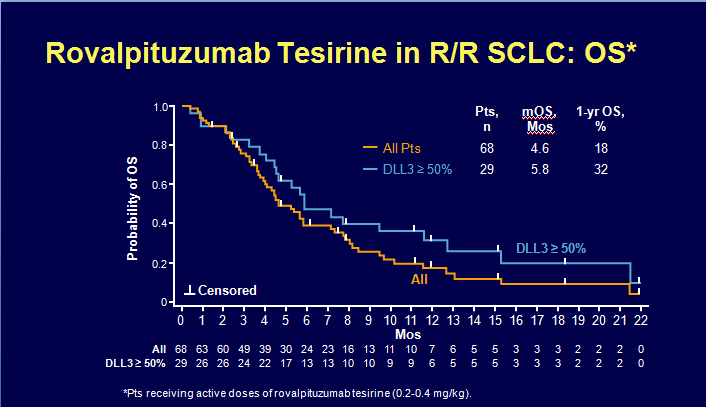 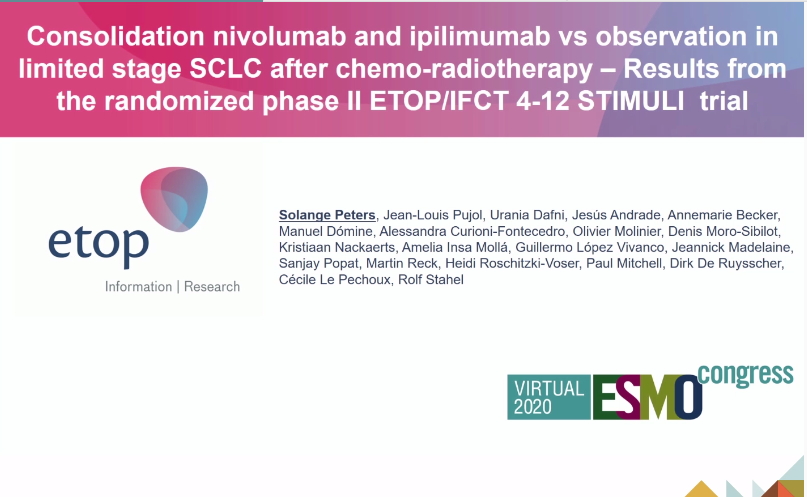 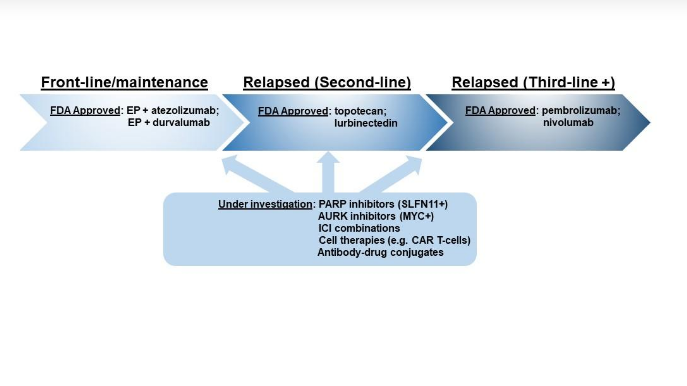